Recap and Look Ahead
Clayton Dube  杜克雷
USC U.S.-China Institute 南加州大学美中学院
cdube@usc.edu@claydubeweb: china.usc.edu
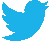 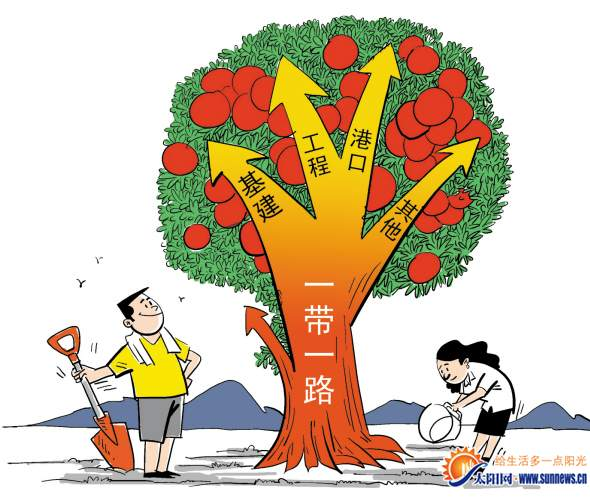 slogans, but also

	economic imperative


	domestic political imperative


	geopolitical imperative
China’s Changing Population
MUCH slower population growth
	1991-2000   ave. annual increase 1.07%	2000-2010   0.57%
	2011-2016   0.45%

FEWER young people
	1990  29% 14 and under	2000  23% 	2010  17% 	2016  17%
MORE older people
	1990  5.6% 65 and older	2000  7%	2010  8.9%
	2016  10.3%
China National Bureau of StatisticsChina Ministry of Education
[Speaker Notes: Number of graduates has grown from 316,000 in 1984 to almost 7 million today.]
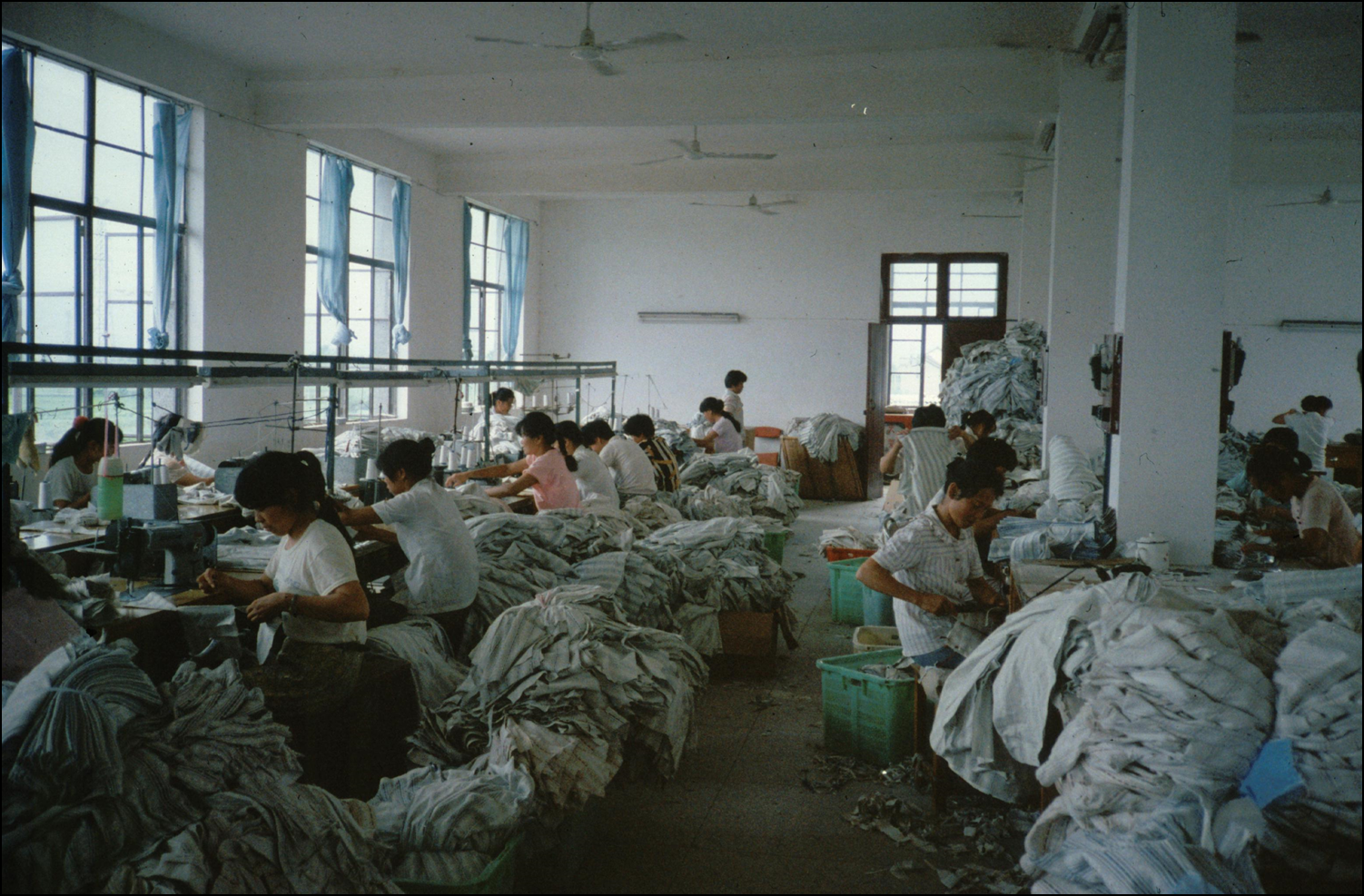 from farm to factory	Loutang, Shanghai  娄塘镇， 嘉定县 (区)
Clayton Dube, 1991
[Speaker Notes: China is now the number one user of robots – example of Midea factory in Foshan, now 2 workers oversee 4 robots making remote controls, replaced 14 workers, http://english.caixin.com/2015-03-05/100788376.html]
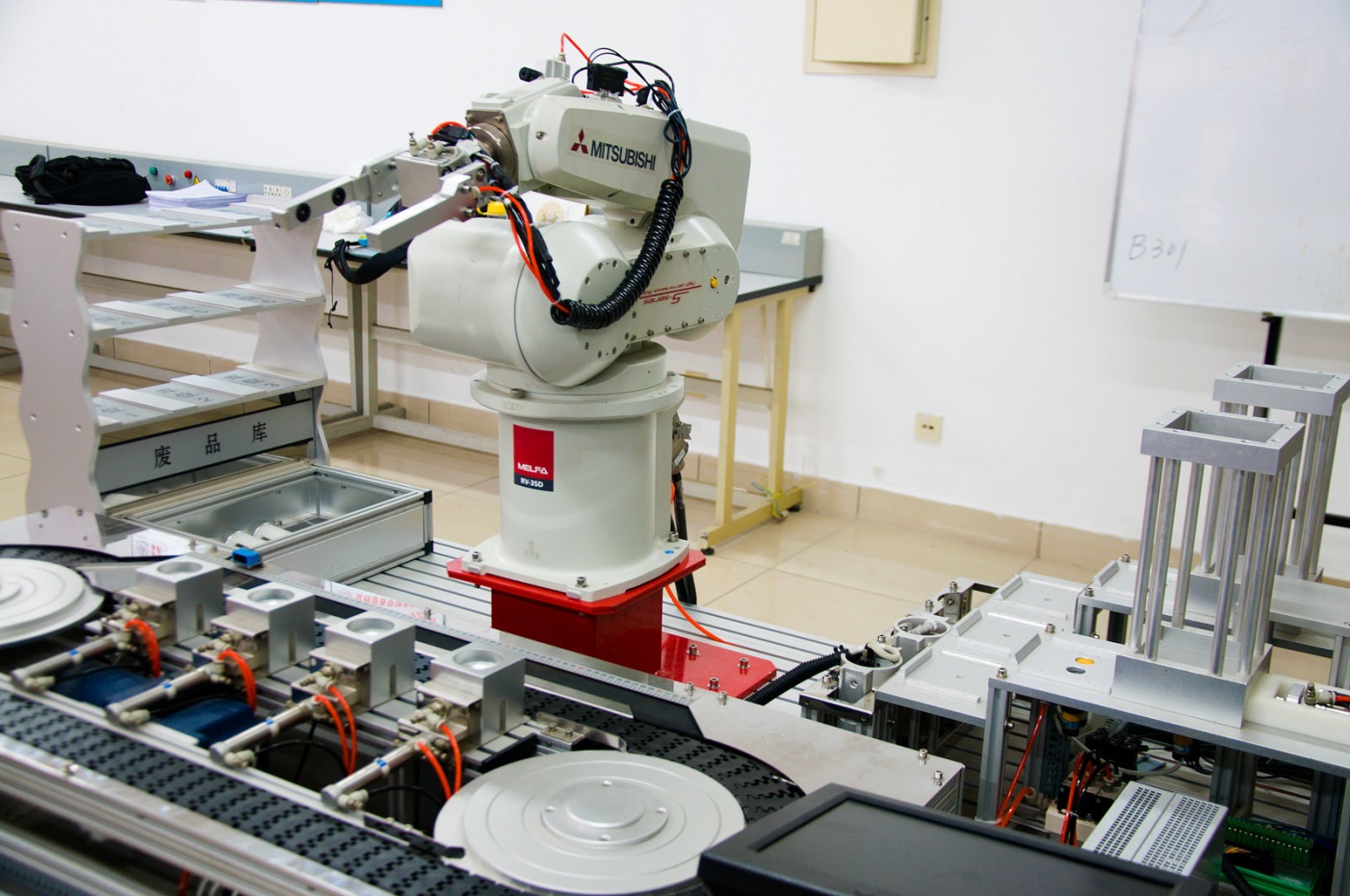 China now the largest market for industrial robots
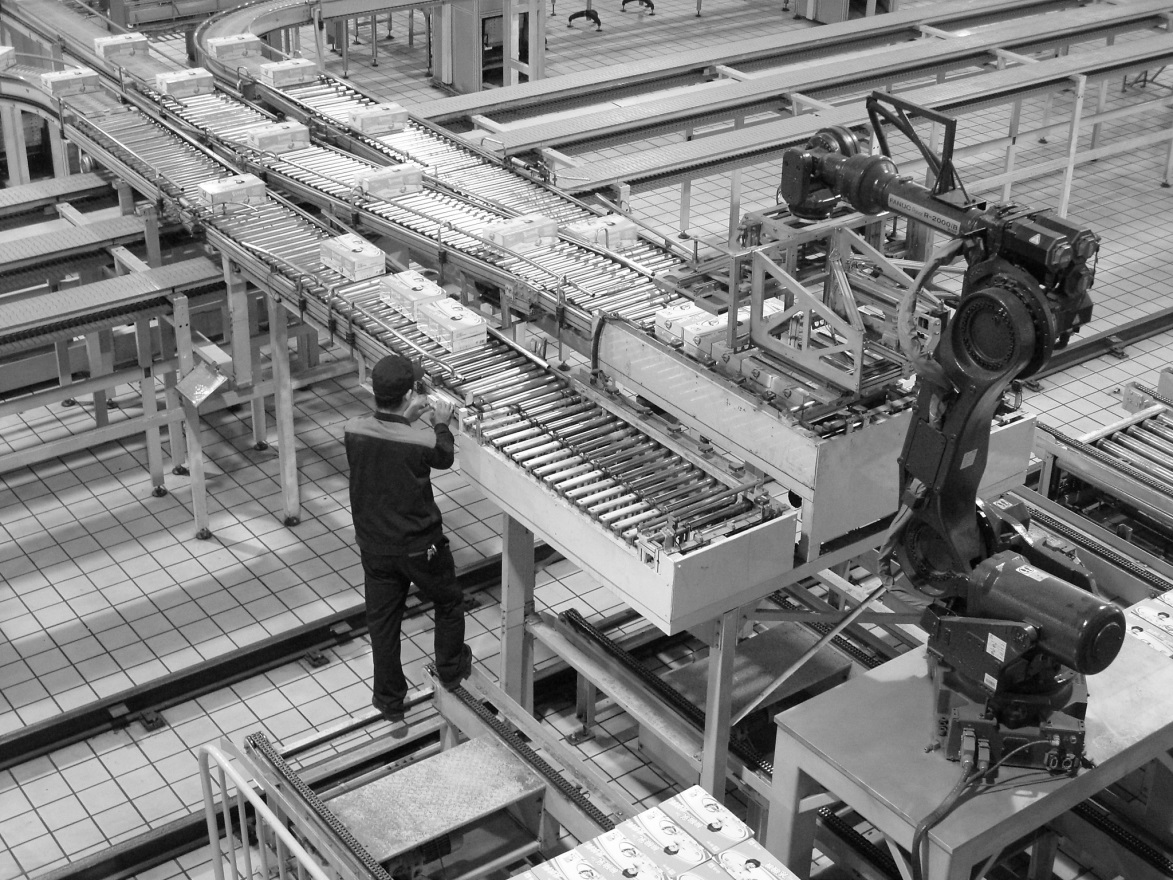 Tianjin robot arm trainingMitch Altman, 2014
Cory Grenier, 2010
[Speaker Notes: Growth just starting – China at 1/11th of the Japanese rate. China has gone from fewer than 4,000 new industrial robots in 2004 to over 27,000 new in 2013 and 32,000 new in 2014 (20% of those installed worldwide); over 200,000 in China today. 
Foxconn is the heaviest user of robots, with over 10,000. 
 (http://english.caixin.com/2015-03-05/100788376.html); Photos via Creative Commons license]
InnovationProductivityConsumer/Service
WeChat
	NY Times 
	Discovery Channel  -- voice messages, stickers

FinTech 
	payment systems	competition among Chinese giants

Trade/Market Access	Alibaba – MoneyGram
QINGWEN DONG
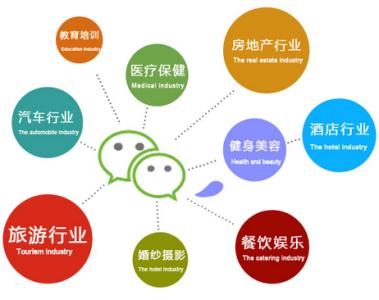 II. How does communication technology change China?     (social level)A. Social changesB. Economic changes  C. Educational changes D. Political changes Communication technology and innovations greatly transform China from a poor, weak, and disconnected country into an economic better off, strong and fully connected nation. At the social level, communication technology, e.g.,  helps Chinese people make tremendous changes in society, making it a highly connected society; helping China become the second largest economic power in the world. China’s education is making great progress and political changes are also highly observable (major problems remain).
QINGWEN DONG
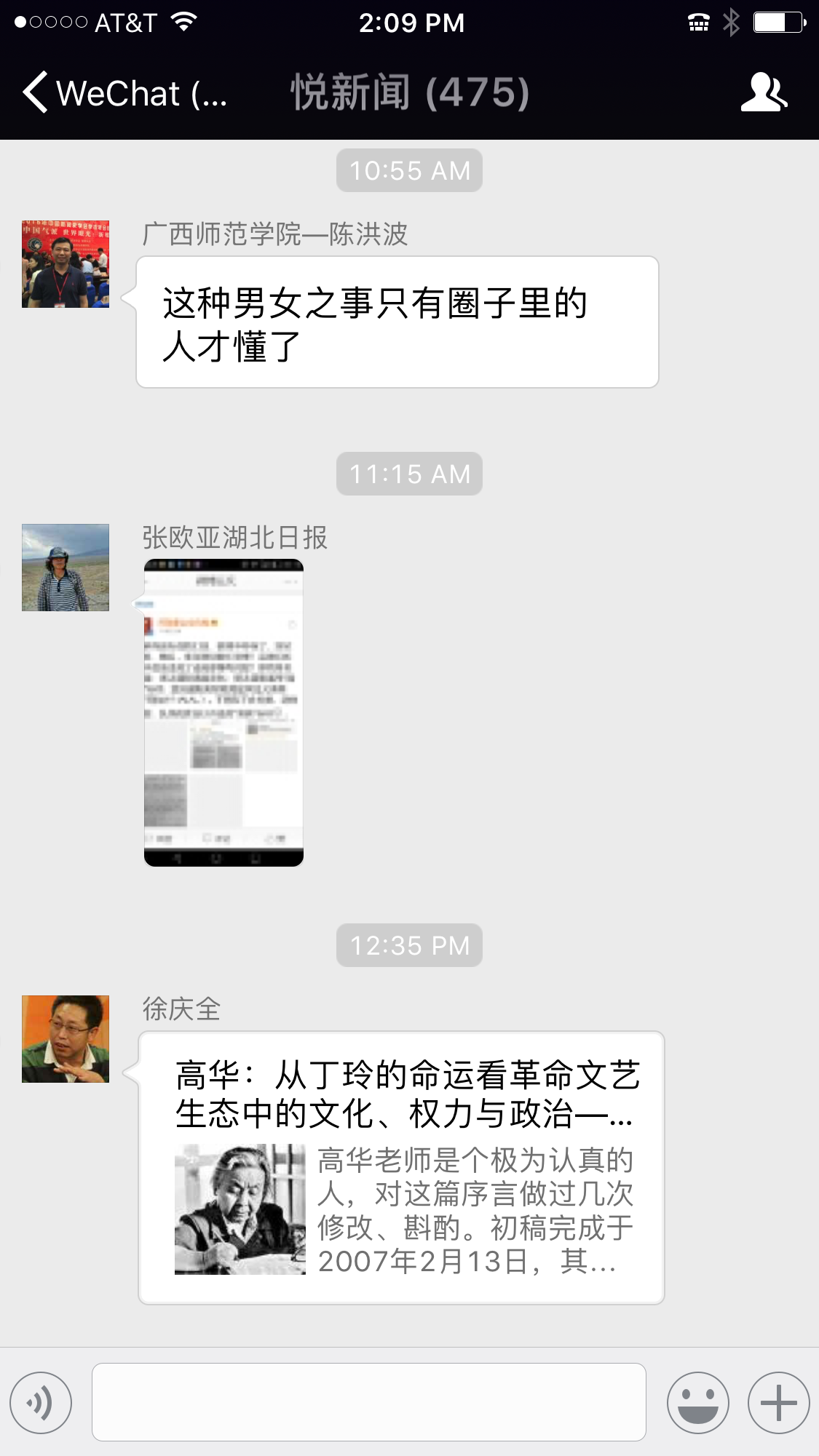 A. Social changesCommunication technology greatly helps people get data, information, knowledge and wisdom A scholar described how people are involved with WeChat: “At every point of your daily contact with the world, from morning until night.” 	Impacts on social changes: 1. A highly frequent social interaction; 2. More people are connected through a mobile device ; 3. People tend to be socialized by opinion leaders; 4. High explosion of information challenges media users      reducing the differences between urban and rural areas; 5) Empowering minority like women, young and ethnic      groups of people
Contemporary China	East   45% of the land, 94% of the people	West  55% of the land, 6% of the people
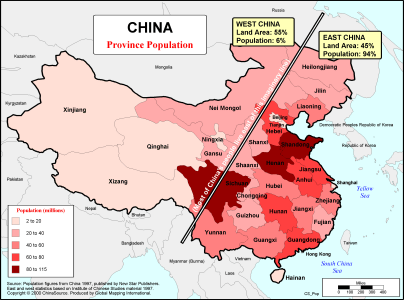 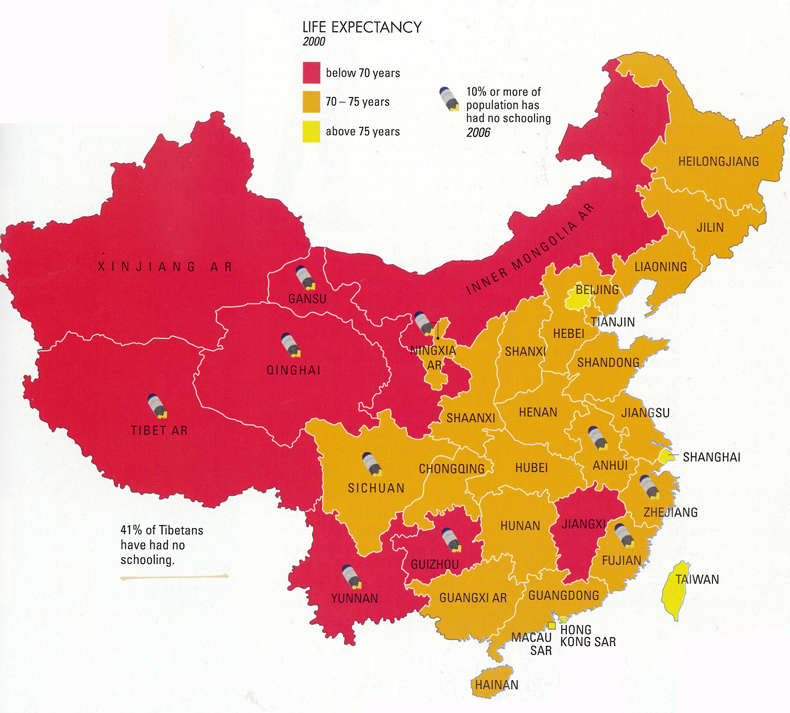 [Speaker Notes: Source: Benewick and Donald, The State of China Atlas, 2009.]
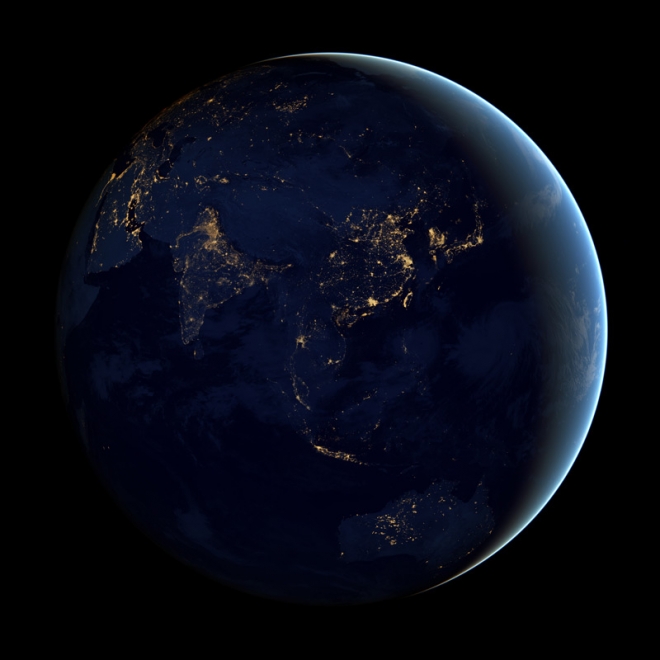 NASA
MATT SHEEHAN
Phases in China-Silicon Valley Relationship
Dependence
(1994– 2001)


Competition
(2002-2015)
Segmentation 
& 
Synergy
(2016-Present)
MATT SHEEHAN
Competition (2001-2015)
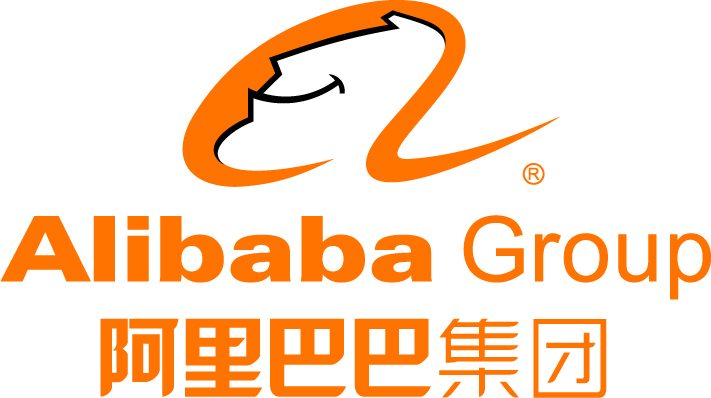 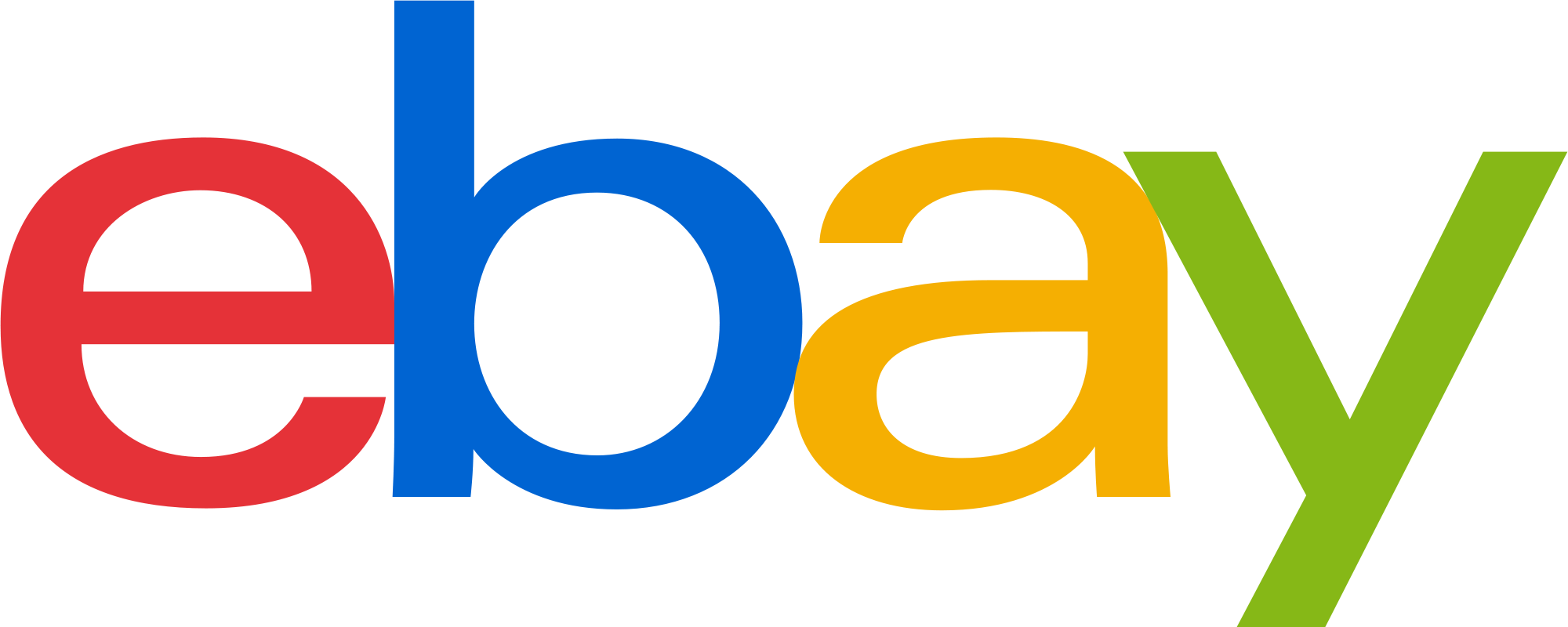 vs.
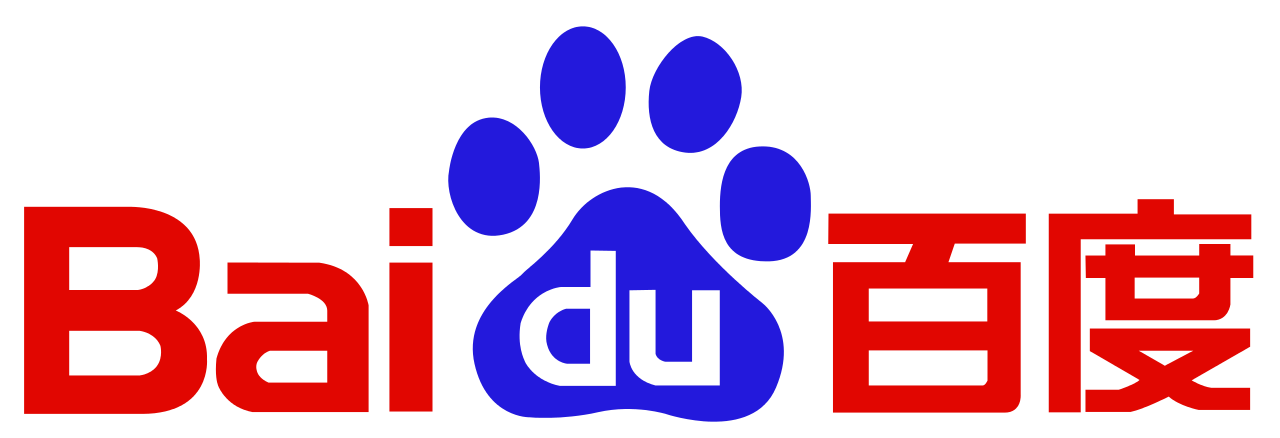 vs.
Crocodile in the YangtzePorter Erisman, 2012
[Speaker Notes: Tencent bought Riot Games, employs more than 1,000, bought majority share in 2011 ($400m); remaining share in 2015; also big investor in Activision Blizzard and Epic Games. 

Ingram Micro – 650 employed in Riverside, 980 in December. http://www.ocregister.com/2017/05/21/from-box-mover-to-software-maker-ingram-micro-thrives-under-new-owners/ $6 b purchase by HNA

AppLovin purchased by Orient Hontai Capital for $1.42 b in 2016  http://fortune.com/2016/09/26/applovin-orient-hontai-capital/]
The New Paradigm
MATT SHEEHAN
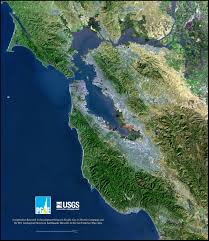 People
Money
Ideas
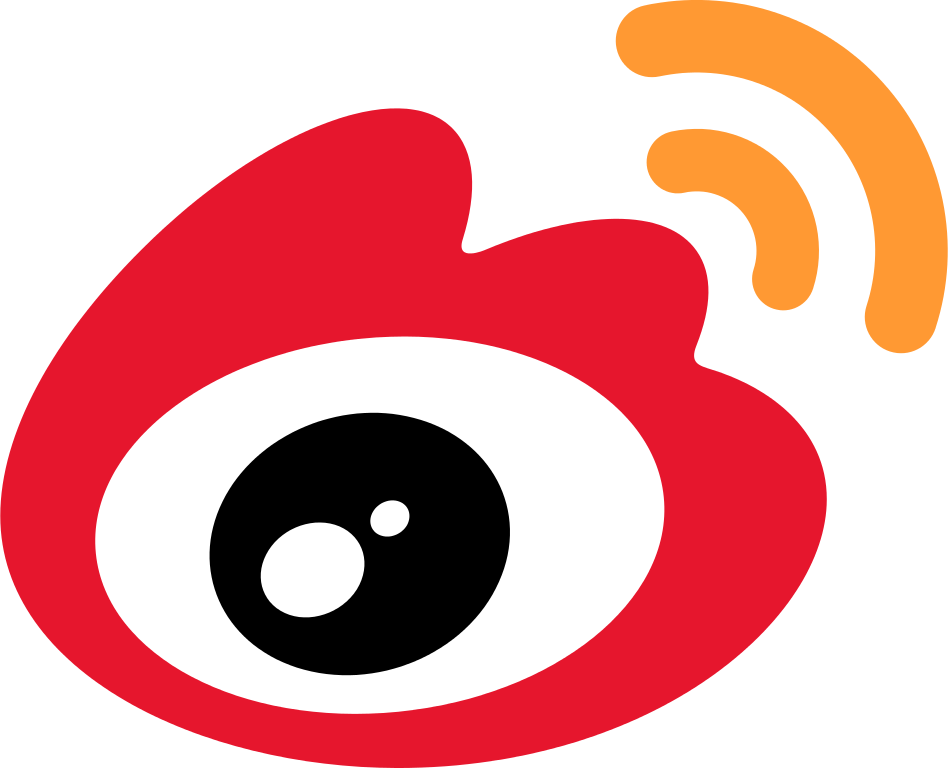 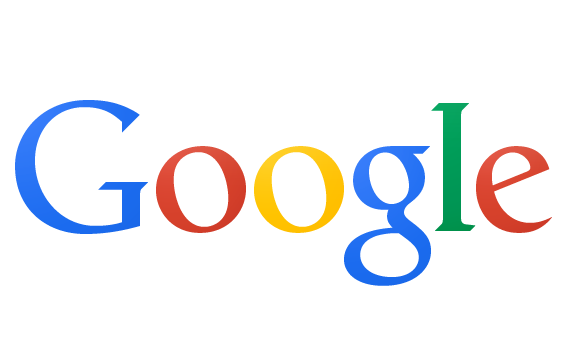 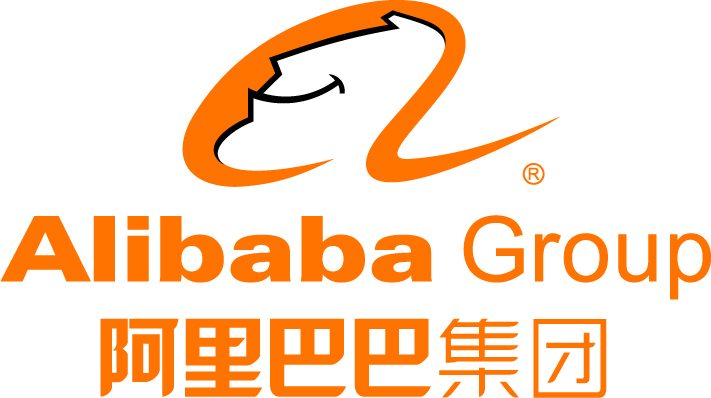 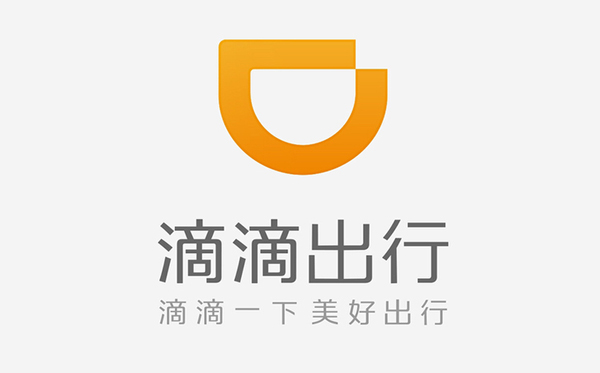 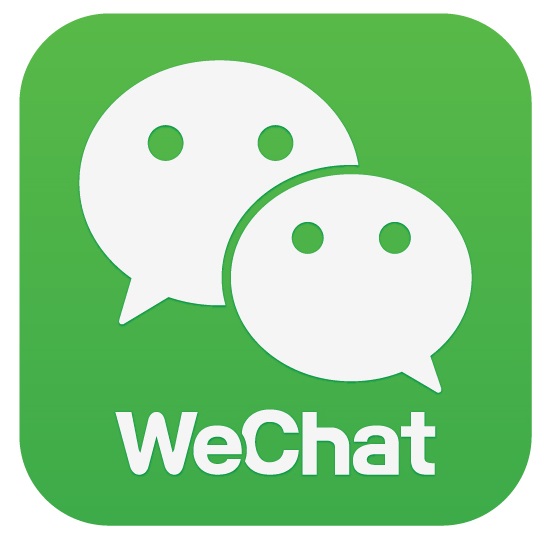 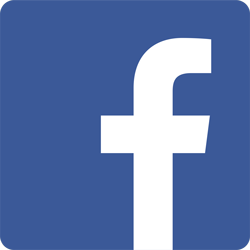 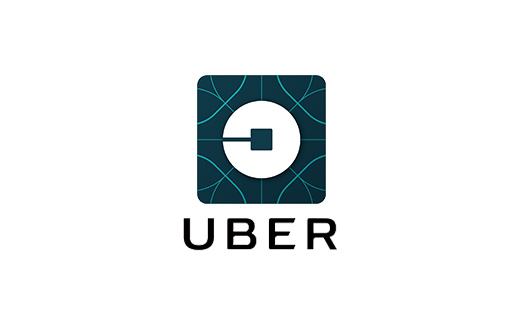 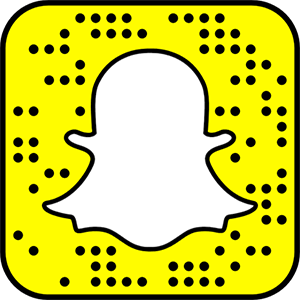 Companies
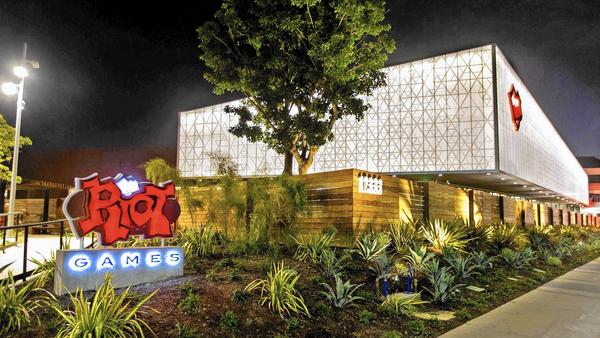 2011/2015
California jobs in 585Chinese-owned firms:
18,300
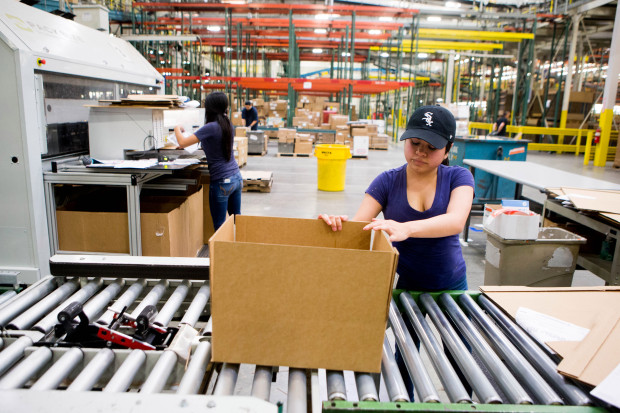 2016
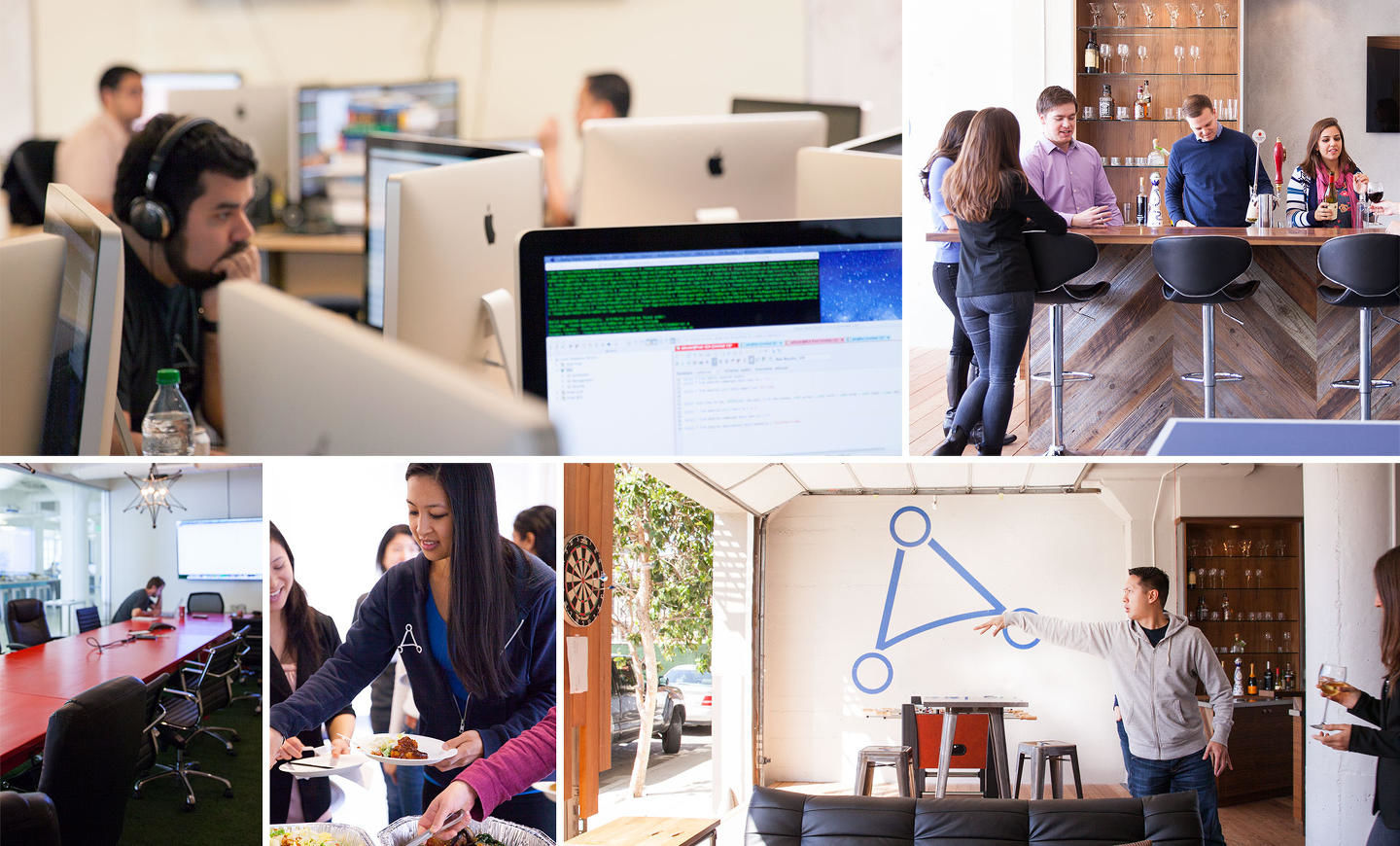 2016
Riot GamesOC Register, May 2017AppLovinRhodium Group, 2017
[Speaker Notes: Tencent bought Riot Games, employs more than 1,000, bought majority share in 2011 ($400m); remaining share in 2015; also big investor in Activision Blizzard and Epic Games. 

Ingram Micro – 650 employed in Riverside, 980 in December. http://www.ocregister.com/2017/05/21/from-box-mover-to-software-maker-ingram-micro-thrives-under-new-owners/ $6 b purchase by HNA

AppLovin purchased by Orient Hontai Capital for $1.42 b in 2016  http://fortune.com/2016/09/26/applovin-orient-hontai-capital/]
Committee on Foreign Investment in the US (CFIUS)美国外资投资委员会
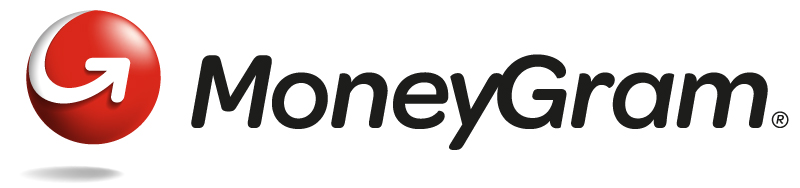 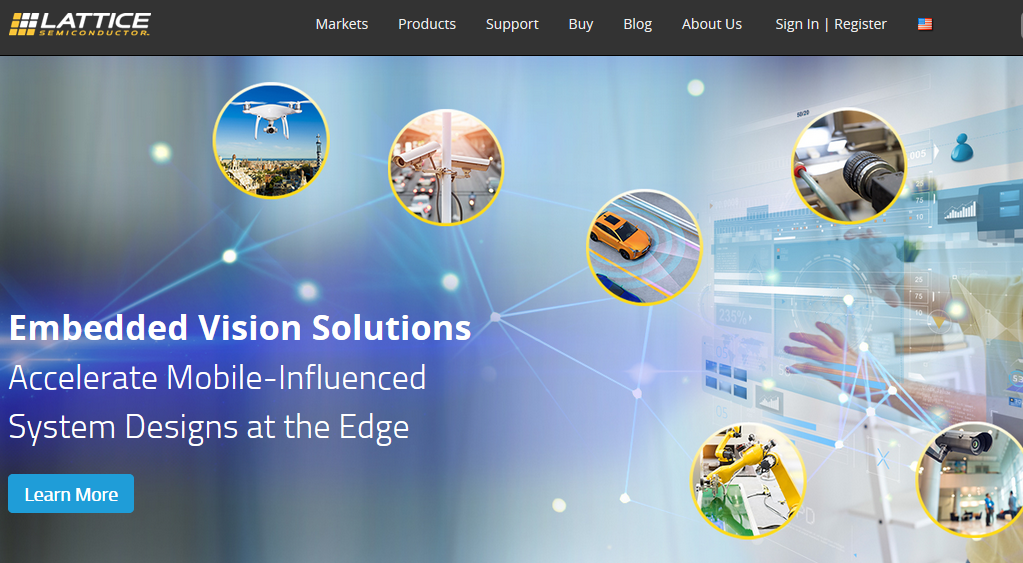 China Owns USRick Berman
Pew Research Center, 2016
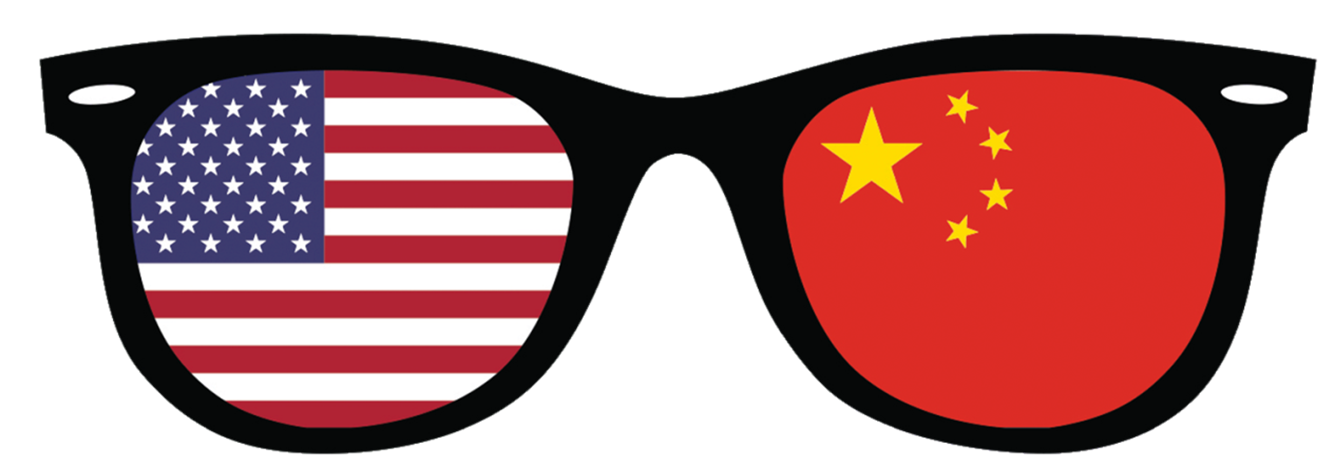